Research on Charm Physics at Belle  Review meetingfor Sino-Japan Core-University Cooperative Program Changchun ZhangInstitute of High Energy Physics, CAS 8 April 2009
Physics motivation at Belle/KEKB
Search for           mixing
Search for exotic states via                       decays
Search for X(1835) and X(1812) states
Summary
Introduction
•  Institutions and Members
  •  Institute of High Energy Phys. (IHEP)         
  •  Peking University (PU)
  •  Univ. of Science and Tech. of China (USTC)
•  Funds (General) from NSFC  :             220K  RMB  (2002-2004)    
                                                                   440K  RMB  (2006-2008)
•  Funds (Innovation) from IHEP/CAS  : 100K  RMB  (2001-2004)
KEKB and Belle detector
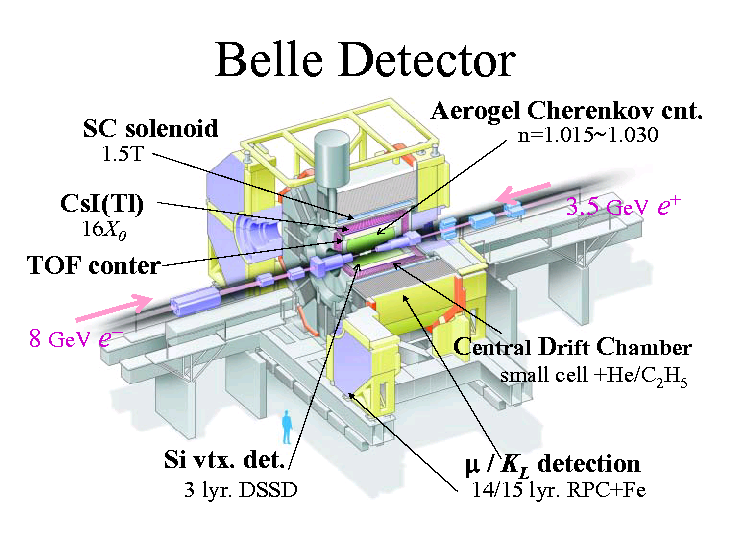 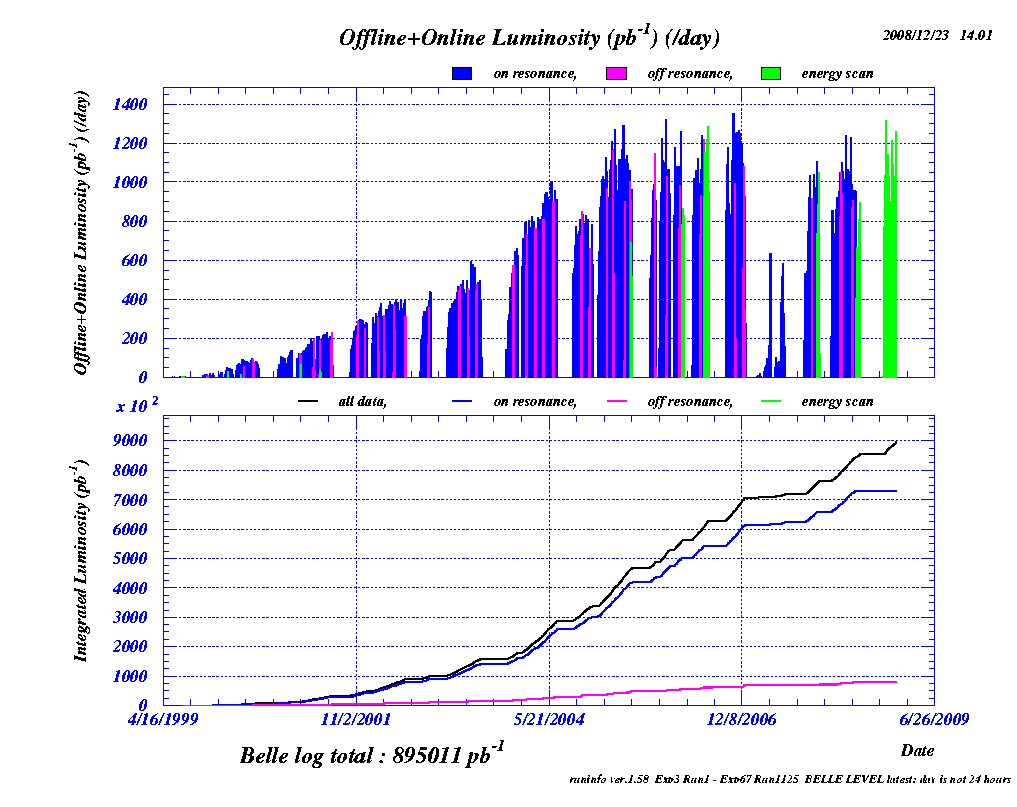 Belle collected total integrated luminosity :  > 894.8 fb-1  till  2 Dec. 2008
Physics motivation
Search for               mixing  
Mixing between different flavor quarks had observed 
     in              and           ,
         but  not observed in              till 2007.
SM :       mixing is  at  1%  level，and
          CPV in     decay is at 0.1% .   
      New physics, if observed CP is at  1% level.
Search for      mixing
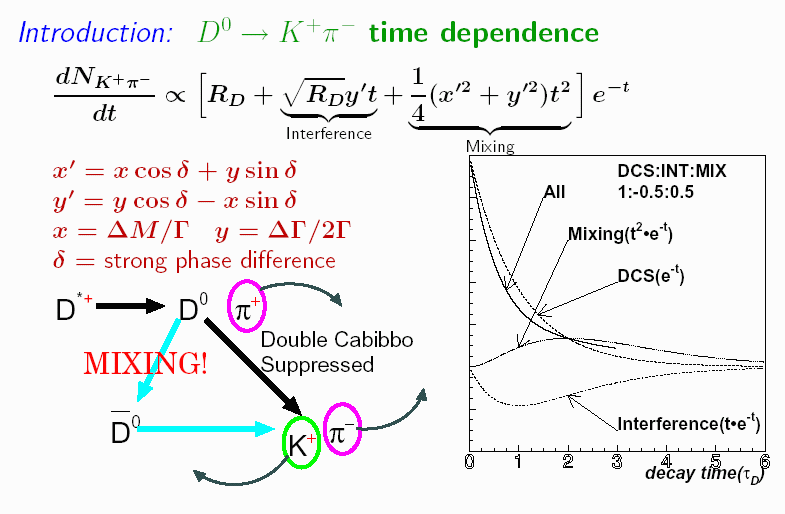 Physics motivation
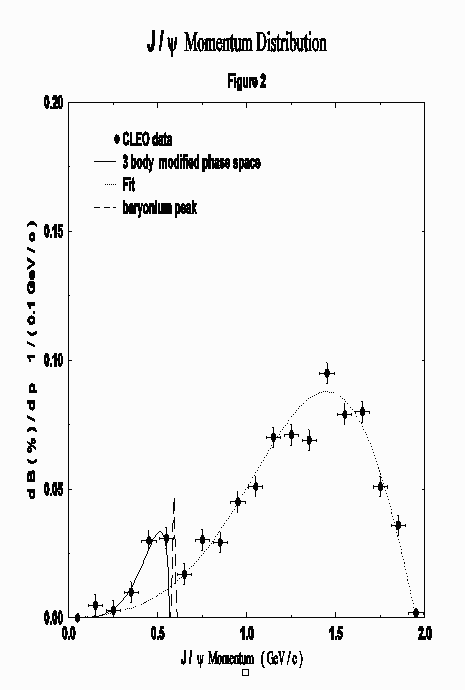 Slow J/ψ bump observed by CLEO, and 
     confirmed by  BaBar and Belle.
Search for source of  the excess 
      from  B decays.
Intrinsic charm           inside 
     of  B meson.
Intermediate exotic state in                                 
                               decay
 excited gluonic state in                                                    
                               decay
Search for  new resonances X(1835) and X(1810), observed by  BES
First talk on      mixing
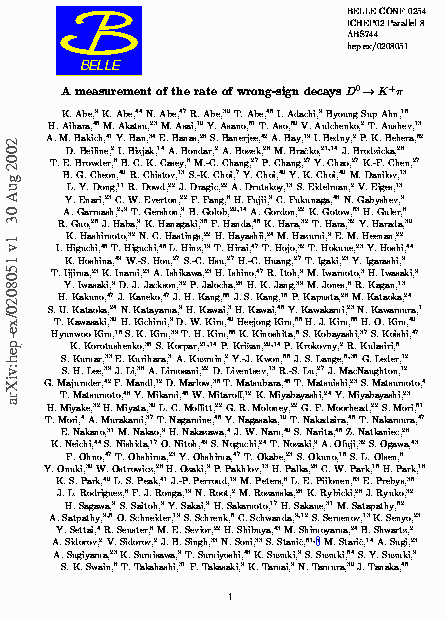 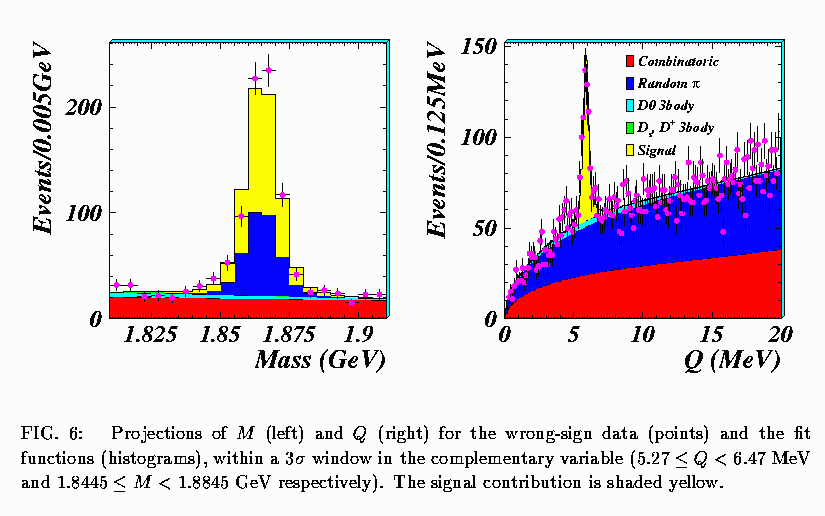 • Ratio of WS (K+π -) over RS (K-π+) is measured to be
WS signal
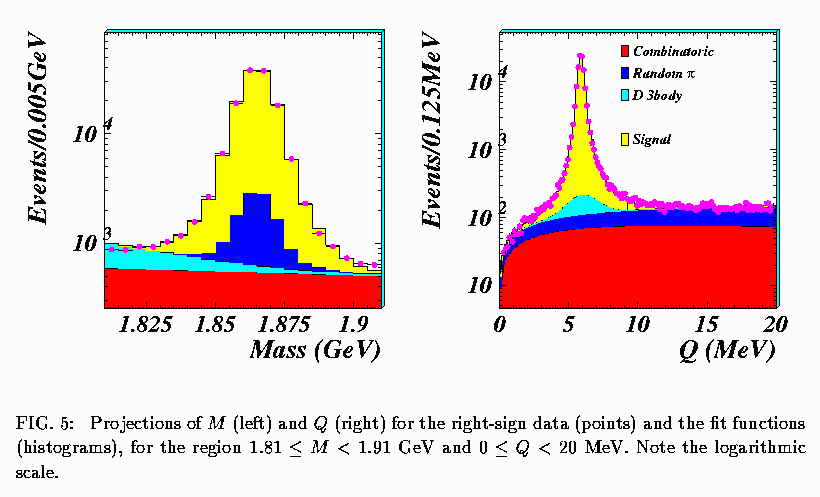 Contribution paper to ICHEP2002 
 hep-ex/0208051, 30 Aug 2002
RS signal
First paper on      mixing
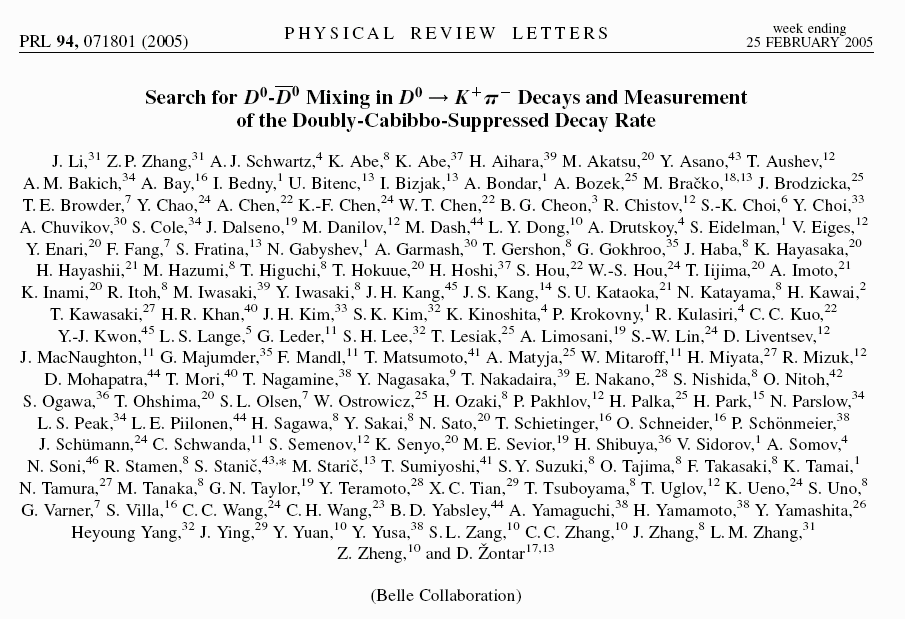 Phys Rev Lett 94, 071801 (2005)
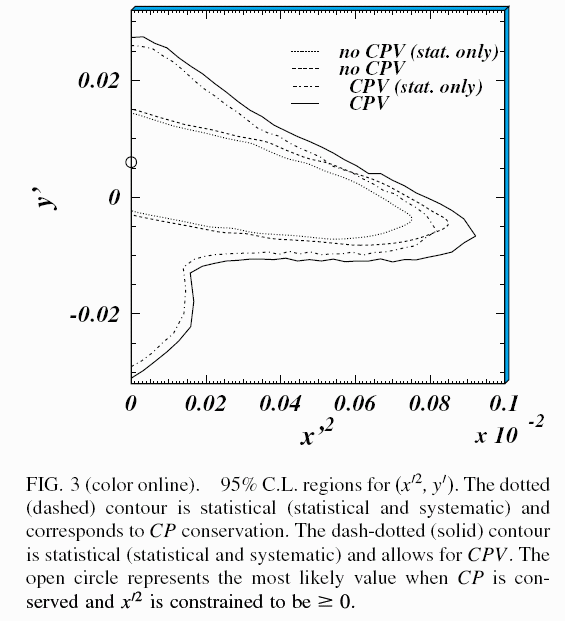 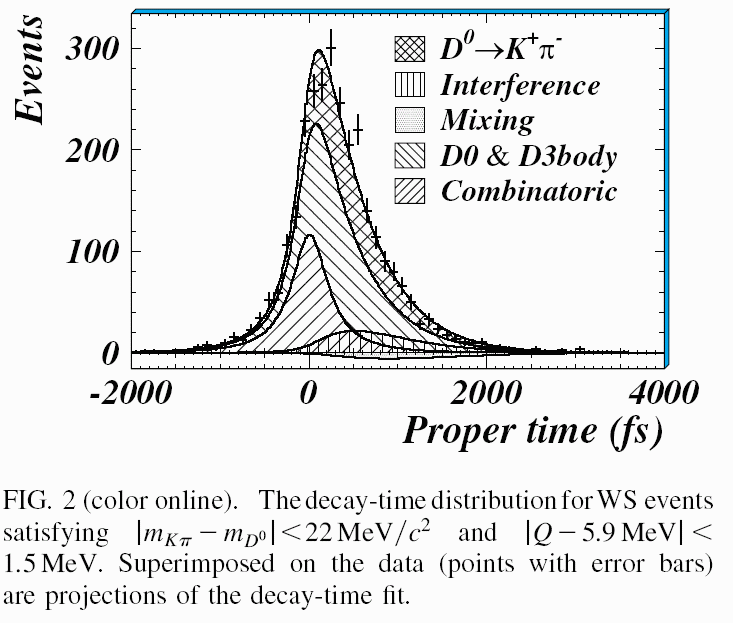 Mixing
Search for      mixing
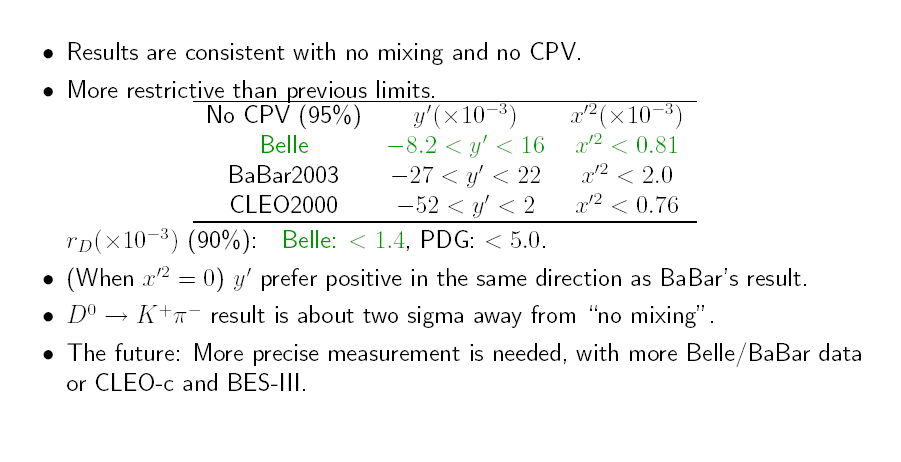 Search for      mixing
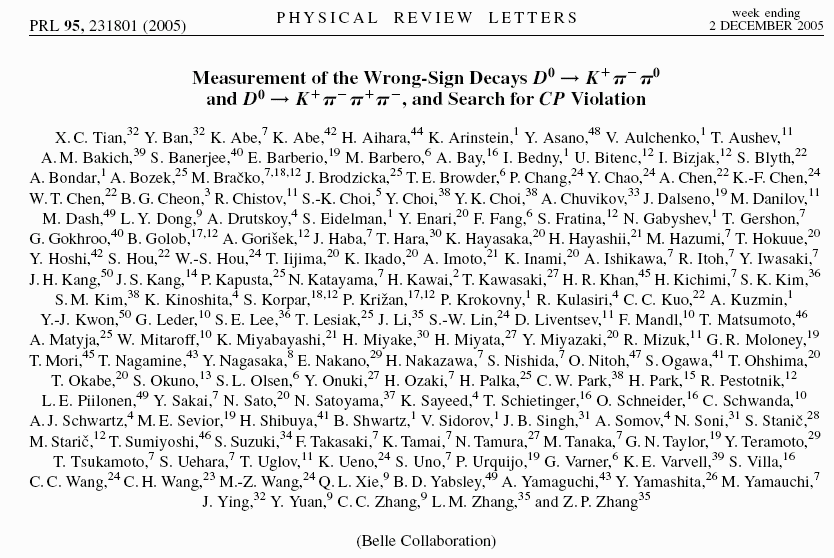 Phys Rev Lett 95, 231801 (2005)
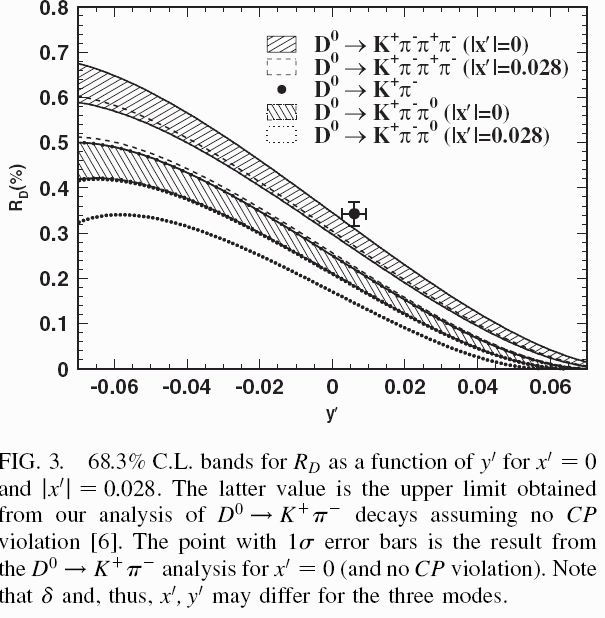 No CP violation is observed.
Search for      mixing
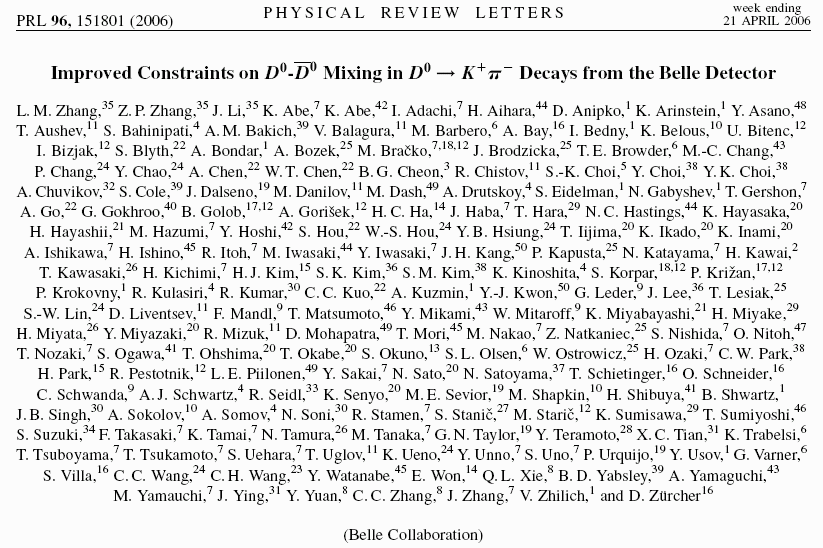 Phys Rev Lett 96, 151801 (2006)
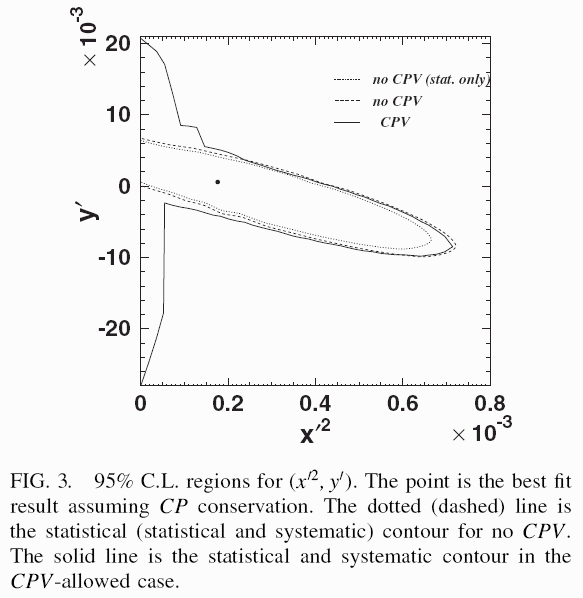 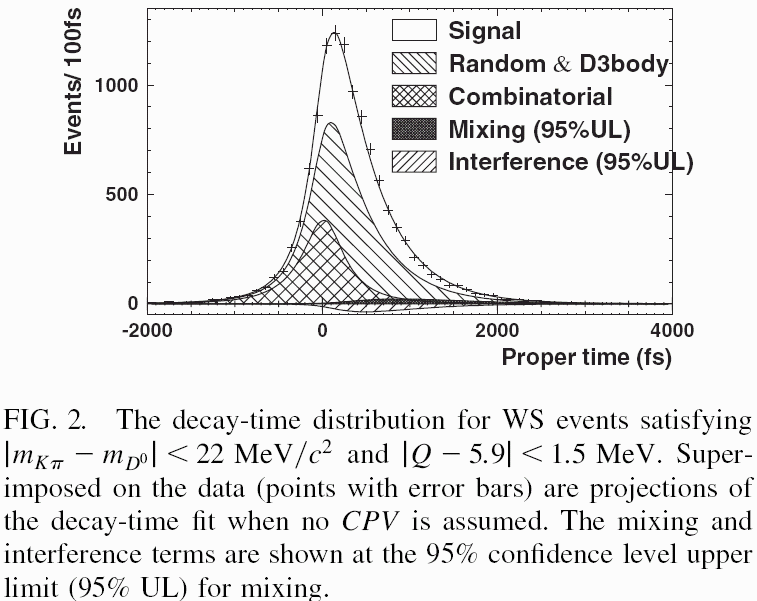 Search for      mixing
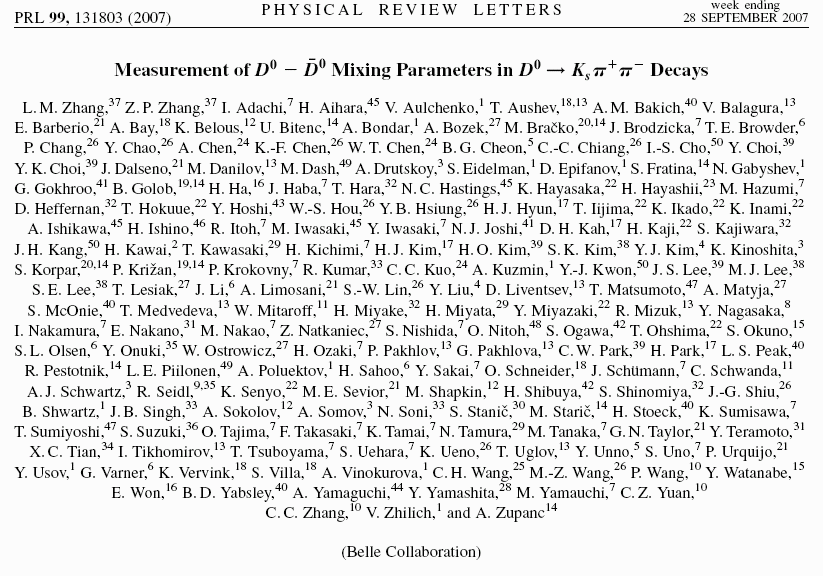 Phys Rev Lett 99, 131803 (2007)
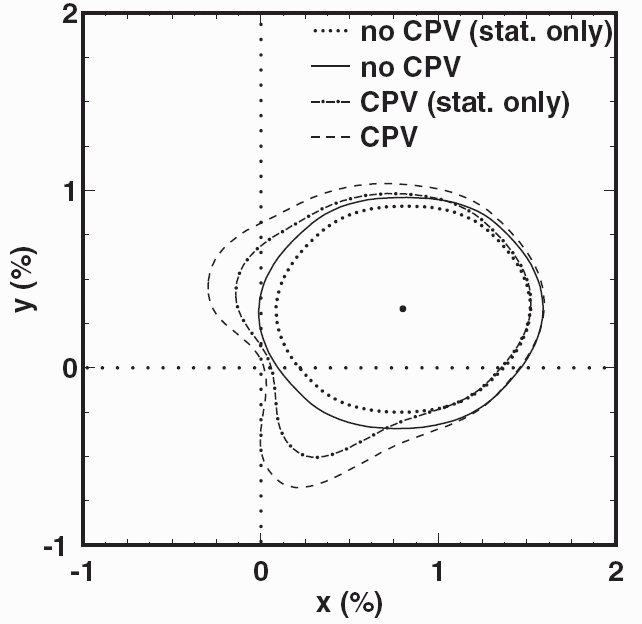 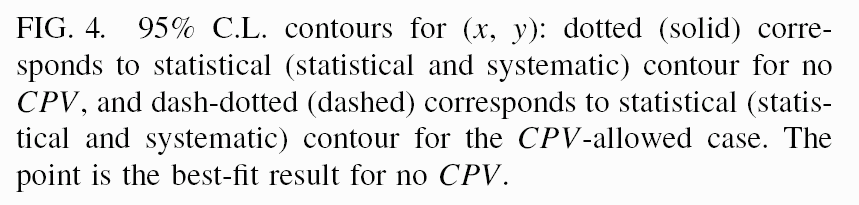 Search for      mixing
Our observations show ：
 Precise measurements of Rd agree with other experiments；
  Significance for non-zero              mixing 
              


 Other observations ：
Further study with 10 times more data are still required.
Search for
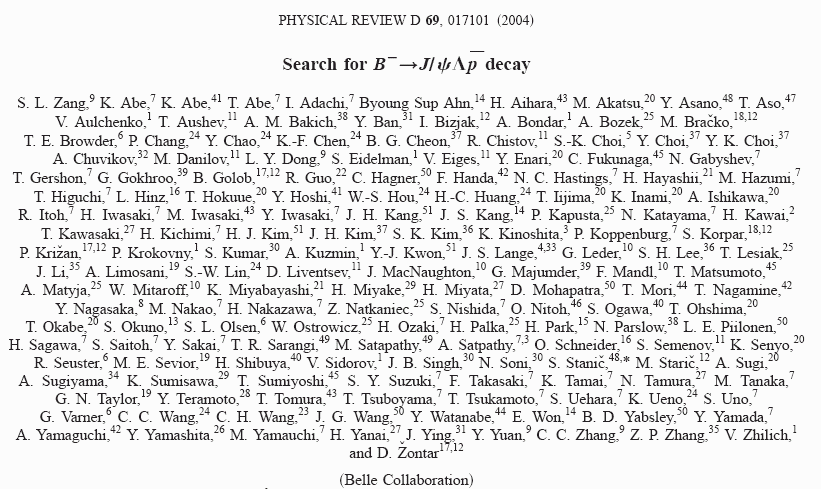 Phys Rev D 69, 017101 (2004)
No exotic state is found
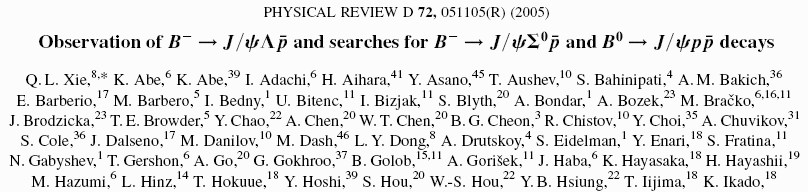 Phys Rev D 72, 051105 (2005)
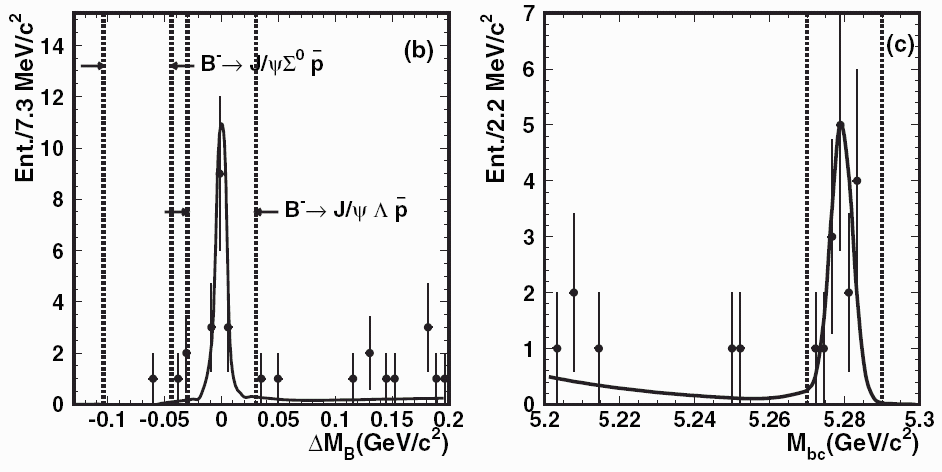 Search for
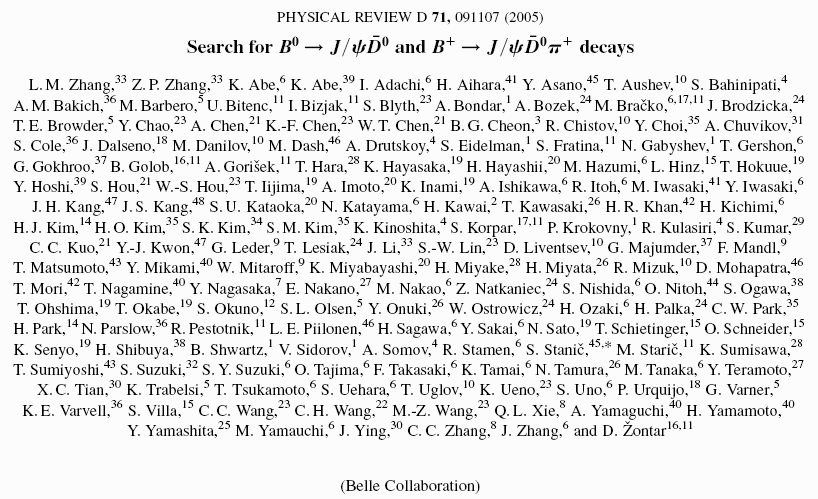 Phys Rev D 71, 091107 (2005)
Consistent with Babar’s 
Rule out possible charm content at 1% level in the B meson
Search for
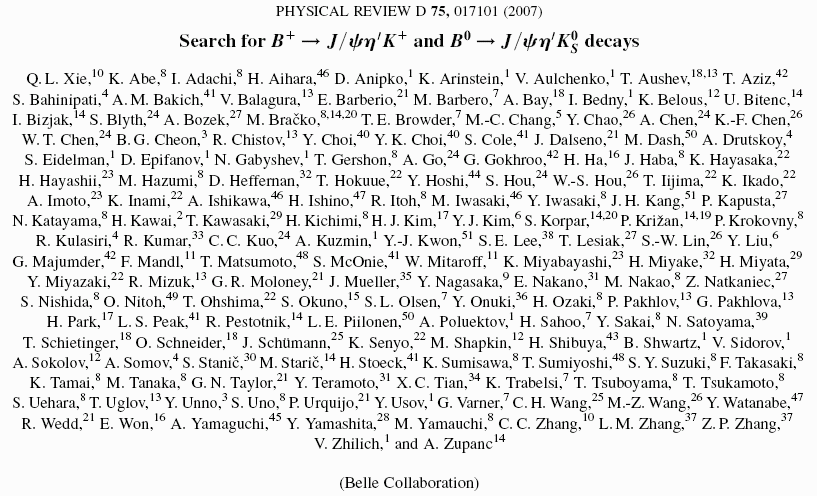 Phys Rev D 75, 017101 (2007)
No signal hybrid of  
     is found
Here            is excited gluonic 
     state
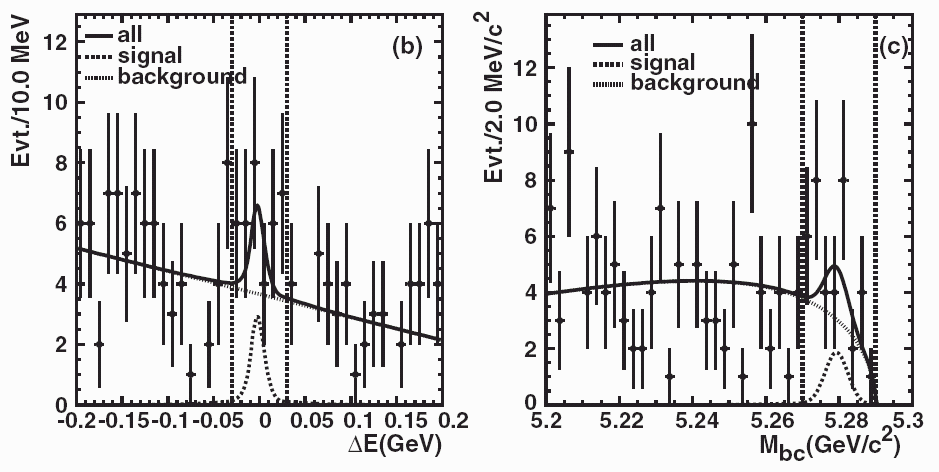 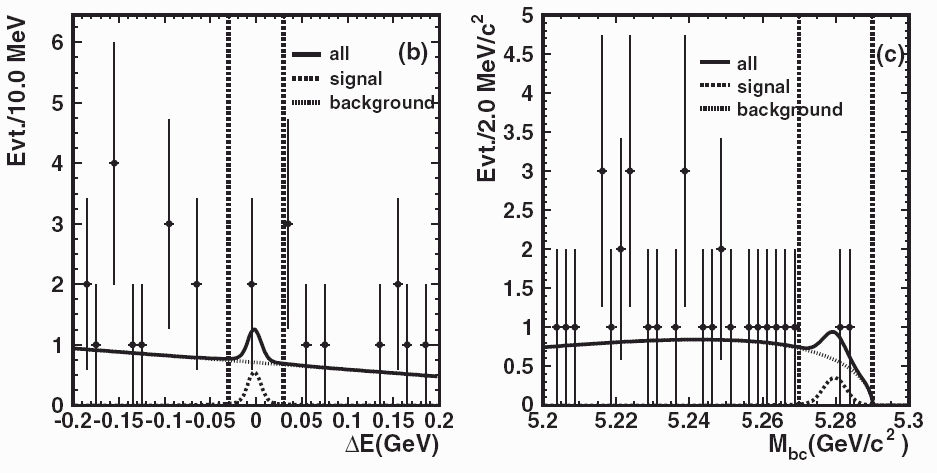 Search for X(1812) in
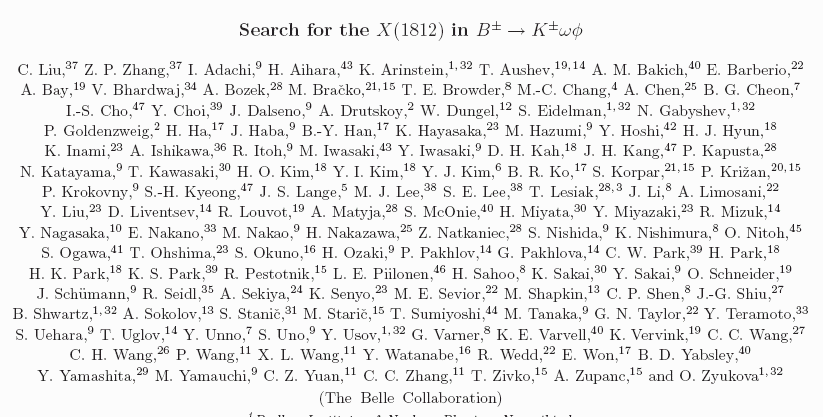 To be submitted to Phys Rev D (RC)
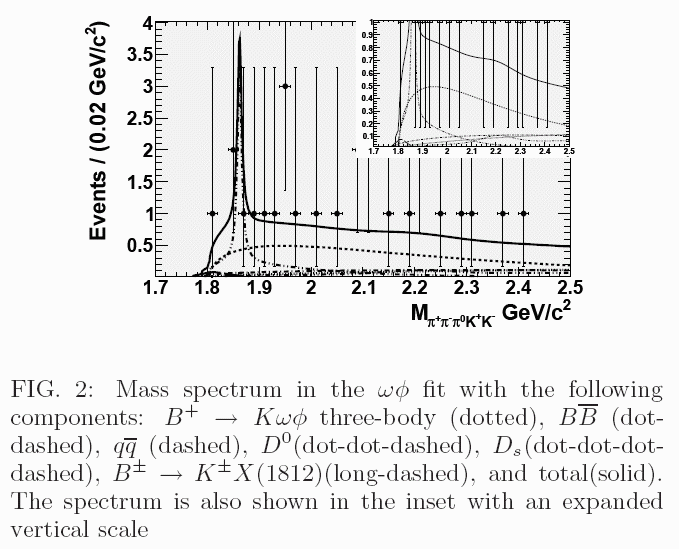 Search for 
      as possible tetra-quark state or  
      hybrid.
 No significant signal is found.
X(1835) observed by BESII
• Enhancement near         threshold



       See : Phys. Rev. Lett. 91, 022001 (2003)
• Observation of  X(1835)
   




        See: Phys. Rev. Lett. 95, 262001 (2005)
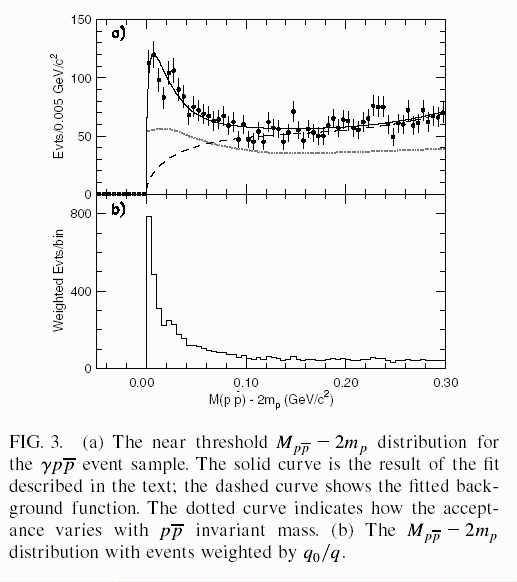 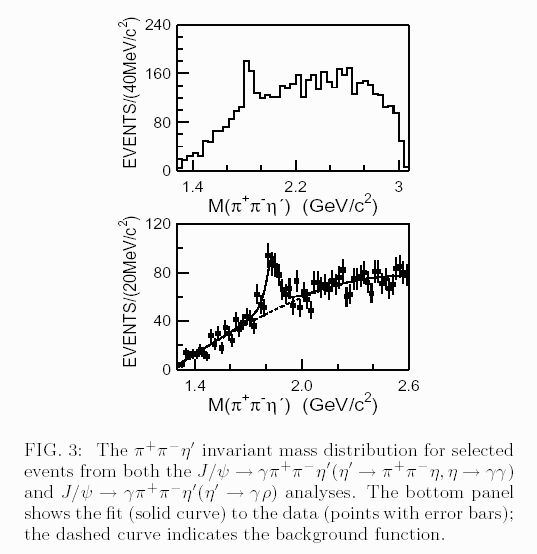 S-wave BW fit with FSI & zero isospin 
gives:
18
Search for X(1835) in
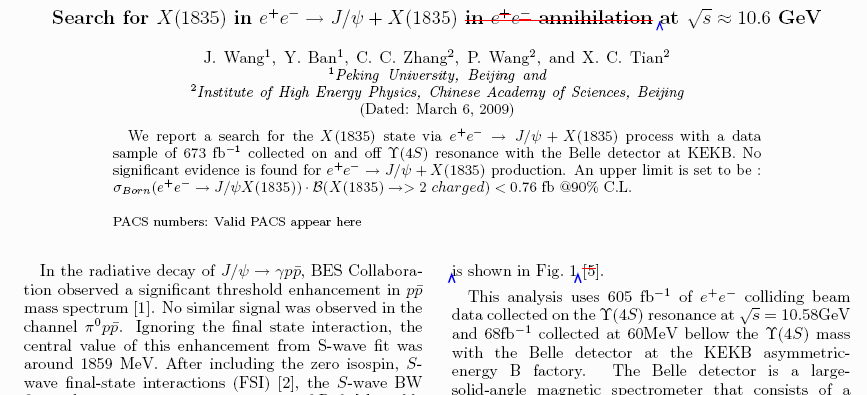 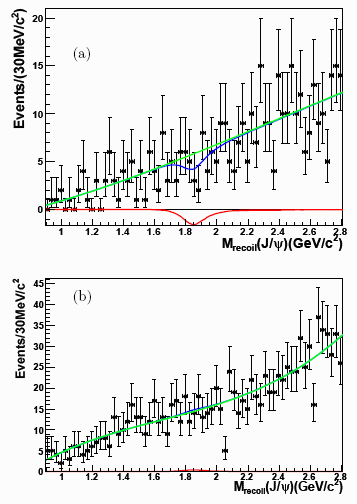 Under referee process in Belle
Search for 
      as glueball candidate. 
 No significant evidence is found.
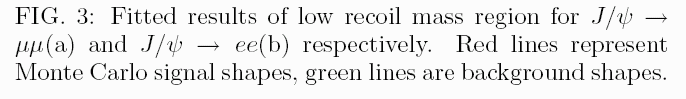 Measurement of        and search for X(1835)
X(1835) is observed from J/psi decay by BESII.

 It could be produced in B decay and two-photon process, if  it is an excited  ’ state.
 presented at physics group meeting.
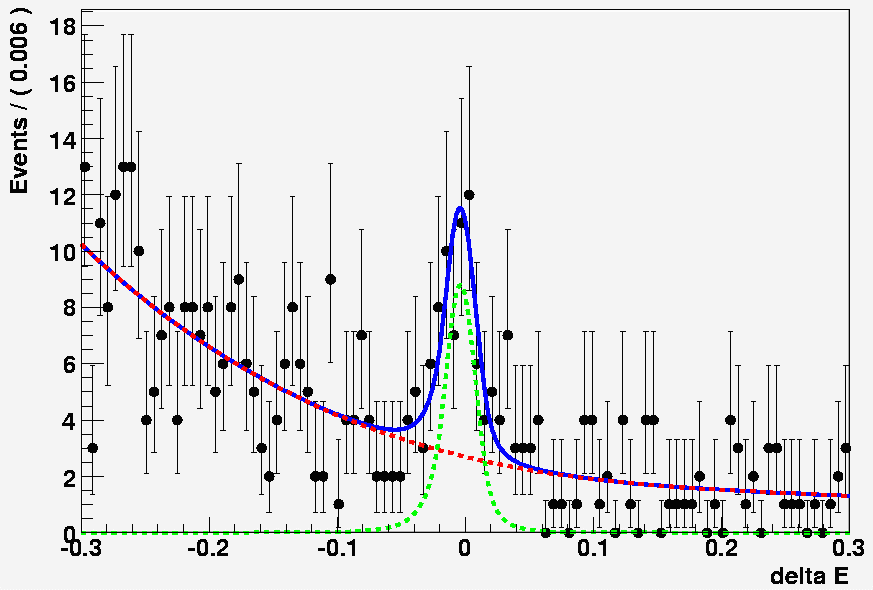 Preliminary and unpublished
 Internal report only.
Measurement of        and search for X(1835)
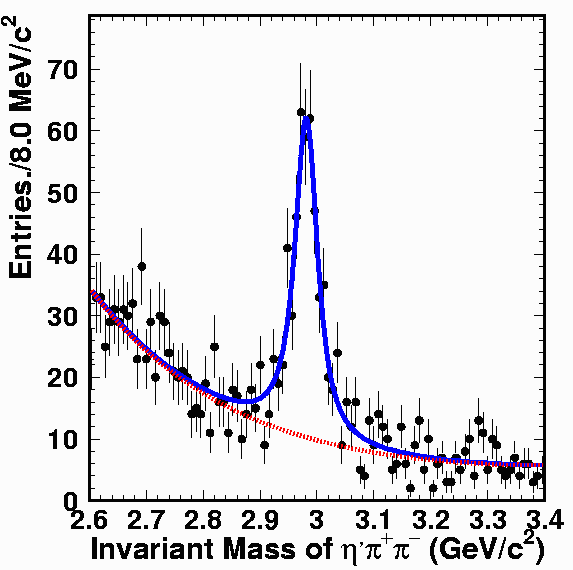 PhD thesis on Belle physics
1.   Ye Yuan (IHEP) ，2002
    “Measurement of                           decays at Belle/KEKB”
2.  Zshilei Zang  (IHEP)，2005
     “Search for                          decays at Belle”
3.  Jin Li (USTC),  2004
     “Search for               mixing via                        ”
4.  Qilin Xie (SCU)，2005
    “Search for                    and                                    at Belle”
5.   Xinchun  Tian (PKU), 2006
    “Measurement of the wrong-sign decays                                      and 
      search for CP violation”
6.  Liming Zhang (USTC),  2006
    “Search for               mixing in                     and  Measurements of                                       ”
Publication
1.  “Search for                           decay”,    
       Phys. Rev. D69, 017101 (2004)
2.  “Observation of                           and
       search for                            decay”,    
       Phys. Rev. D72, 051105 (2005)
3.  “Search for                                  decay”,    
       Phys. Rev. D71, 091107 (2005)
4.  “Search for           mixing in 
       decays”,    
       Phys. Rev. Lett. 94, 071801 (2005)
5.  “Measurement of WS 
       decays and Search for CPV”,
       Phys. Rev. Lett. 95, 231801 (2005)
6.  “Improved Constraints on            mixing 
       in                       decays”,    
       Phys. Rev. Lett. 96, 151801 (2006)
7.  “Proper-time resolution function in         
       mixing search”,    
       Nucl. Instrum. Meth. A553,483 (2005)
8.  “Search for                                     decays”,    
       Phys. Rev. D75, 017101 (2007)
9.  “Measurement of         mixing parameters in                        decays”,    
       Phys. Rev. Lett., 99 131803 (2007)
PRL  :     4   papers
   PRD  :    4   papers
   NIM  :    1  paper
Summary
Contributions  on Charm physics research to Belle experiment
 9 papers published（4  for PRL,   4 for PRD,   1 for NIM)

 Our results in            mixing disfavor the non-mixing point with           
                          significance for                                   .
 Continue effort in the search is expected at Super Belle 
 
  No evidence for exotic states from                                     decays
                          is measured, and upper limits for others are obtained.   

   More papers on X(1812) and X(1835) search will be published.
My appreciations to our colleagues at KEKB and Belle for their dedicate and successful works.  JSPS fundNSFC fundInnovation(IHEP,CAS) fundCCAST fundThanks
Thanks
Research on charm Physics at Belle
Brief status (continue)
 •  Conf. talk (Yuan Ye/IHEP) 
    “Branching fractions and Properties on B meson Decays to Charmonium” 
     presented at the Annual Meeting of Chinese Association of High Energy Physics, Oct. 2002, Xinxiang, China

 •  Conf. talk (Ban Y/PU, Dong L.Y./IHEP)
    “Measurement of  RWS                                   using 11 fb-1”
       presented at Inter. Conf. of  Flavor Physics,  2001,
       Hunan, China

•  Conf. talk (Yuan.Y./IHEP)
    “Selected topics from  Belle experiment”
       presented at Workshop on  B Physics at hadron colliders,   
       22-23 Nov. 2004, CCAST, Beijing